Continuity
LO: To define continuity on an interval.
Continuity
Many functions have the property that their graphs can be traced with a pencil without lifting the pencil from the page. Such functions are called continuous.
Other functions have points at which a break in the graph occurs but satisfy this property over intervals contained in their domains.
They are continuous on these intervals and are said to have a discontinuity at a point where a break occurs.
We begin our investigation of continuity by exploring what it means for a function to have continuity at a point.
Intuitively, a function is continuous at a particular point if there is no break in its graph at that point.
Continuity at a Point
Before we look at a formal definition of what it means for a function to be continuous at a point, let’s consider various functions that fail to meet our intuitive notion of what it means to be continuous at a point.
We see that the graph of f(x) has a hole at a. In fact, f(a) is undefined.
y
At the very least, for f(x) 
to be continuous at a, we need the following  condition:
x
a
1- f(a) is defined.
However, this condition alone is insufficient to guarantee continuity at the point a.
Continuity at a Point
Before we look at a formal definition of what it means for a function to be continuous at a point, let’s consider various functions that fail to meet our intuitive notion of what it means to be continuous at a point.
Although f(a) is defined, the function has a gap at a.
y
The gap exists because
does not exist.
For f(x) to be continuous at a we must add another condition:
x
a
These two conditions by themselves do not guarantee continuity at a point.
Continuity at a Point
Before we look at a formal definition of what it means for a function to be continuous at a point, let’s consider various functions that fail to meet our intuitive notion of what it means to be continuous at a point.
The function in this figure satisfies both of our first two conditions.
y
But is still not continuous at a
We must add a third condition
x
a
Continuity at a Point
Now we put our list of conditions together and form a definition of continuity at a point.
Definition:
A function f(x) is continuous at a point a if and only if the following three conditions are satisfied:
1- f(a) is defined.
A function is discontinuous at a point a if it fails to be continuous at a.
Determining Continuity at a Point
Problem-Solving Strategy:
Check to see if f(a) is defined.
Step 1.
If f(a) is undefined, we need go no further. The function is not continuous at a.
If f(a) is defined, continue to step 2.
Step 2.
In some cases, we may need to
Step 3.
the function is not continuous at a.
Determining Continuity at a Point,
Check to see if f(a) is defined.
Step 1.
Let’s begin by trying to calculate f(2).
Undefined
We need go no further.
Piecewise-Defined Functions
Sometimes a function is defined by different formulas on different parts of its domain.
A function with this property is known as a piecewise-defined function.
Example
y
We see that the value of f(3) = –5 is included.
To indicate this on the graph, we draw a closed circle at the point (3, –5).
x
And graph the linear function y = 4x – 8 on the interval (3, ∞)
We see that the value of f(3) = 4 is not included.
To indicate this on the graph, we draw an open circle at the point (3, 4).
Piecewise-Defined Functions
Determine whether the function
is continuous at x = 3.
Check to see if f(a) is defined.
Step 1.
Let’s begin by trying to calculate f(3).
= –5
f (3) =
–(3)2 + 4
Thus, f(3) is defined.
Step 2.
y
–(3)2 + 4
= –5
x
4(3) – 8
= 4
Thus, f(x) is not continuous at 3.
Continuity
Example 1
For what values of x is
continuous?
For rational functions, the only points in which the function will be discontinuous will be where we have division by zero.
Therefore, all we need to do is determine where the denominator is zero
The rational function
is continuous for every
value of x except x = 5.
Continuity
Example 2
Determine where the following function is discontinuous.
For rational functions, the only points in which the function will be discontinuous will be where we have division by zero.
Therefore, all we need to do is determine where the denominator is zero
3x2 + 2x – 8
= 0
(3x – 4)
(x + 2)
Factorising
x = – 2
The function will therefore be discontinuous at the points
x = – 2
Thank you for using resources from
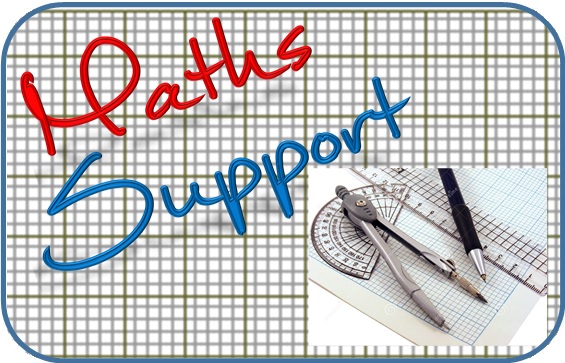 For more resources visit our website
https://www.mathssupport.org
If you have a special request, drop us an email
info@mathssupport.org